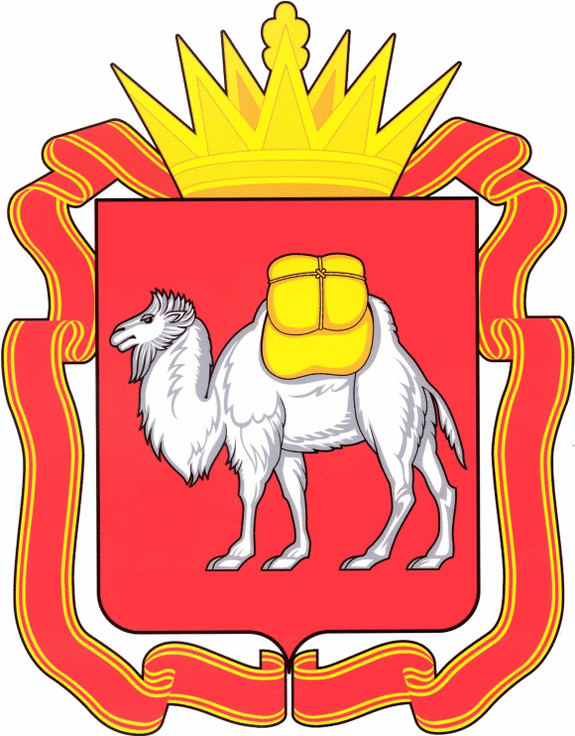 МИНИСТЕРСТВО ОБРАЗОВАНИЯ И НАУКИ ЧЕЛЯБИНСКОЙ ОБЛАСТИ
О ВНЕСЕНИИ ИЗМЕНЕНИЙ В ОБЛАСТНОЙ КАЛЕНДАРЬ МЕРОПРИЯТИЙ В  2020 ГОДУ
Статирова О.И.
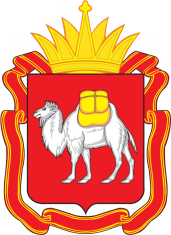 Участие в областных мероприятиях
Мероприятия  проф. мастерства
Мероприятия ТТ
Мероприятия ХТ
Военно-спортивные мероприятия
Спортивные мероприятия
Иные мероприятия
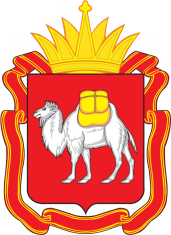 Участие в областных мероприятиях
44 мероприятия из Календаря массовых мероприятий плана работы МОиН ЧО
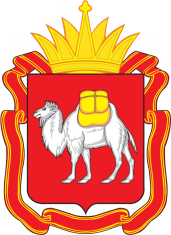 Участие в областных мероприятиях
Мероприятия профессиональный направленности
7 мероприятий
max = 5
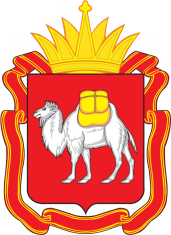 Участие в областных мероприятиях
8 мероприятий
Мероприятия ХТ
max = 6
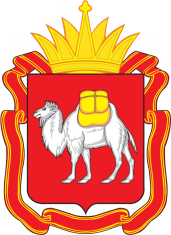 Участие в областных мероприятиях
5 мероприятий
Мероприятия ТТ
max = 5
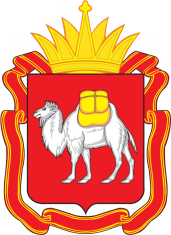 Участие в областных мероприятиях
13 мероприятий
Спортивные мероприятия обучающихся по программам подготовки квалифицированных рабочих (служащих)
max = 11
ср.знач=5
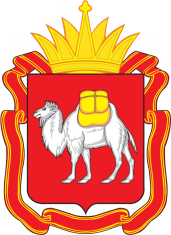 Участие в областных мероприятиях
3 мероприятия
Военно-спортивные мероприятия
max = 3 (3ПОО)
ср.знач.=1,5
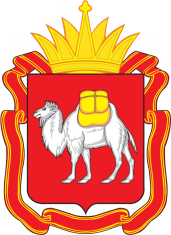 Участие в областных мероприятиях
8 мероприятий
Иные мероприятия
max = 7 (5ПОО)
ср.знач.=4
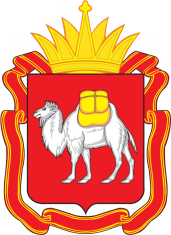 Участие в областных мероприятиях
44 мероприятия
Вовлеченность ПОО
max = 59%
ср.знач.=36%
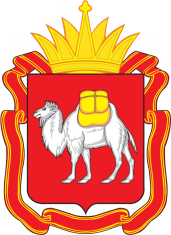 Изменение - ОБЪЕДИНЕНИЕ
11
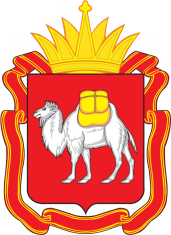 Изменение - ОБЪЕДИНЕНИЕ
12
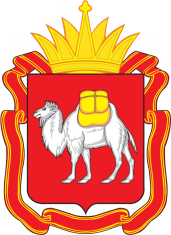 Изменение - ПРИСОЕДИНЕНИЕ
New!
New!
13
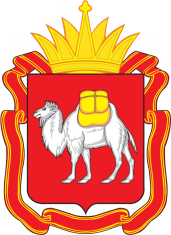 Изменение - ИСКЛЮЧЕНИЕ
without
Without !
Without !
Without !
Without !
Without !
14